Is the Law Sinful?
Romans 7:7-12
Introductory Thoughts
Rom 7:7  7 What shall we say then? Is the law sin? Certainly not! On the contrary, I would not have known sin except through the law. For I would not have known covetousness unless the law had said, “You shall not covet.

As with many spiritual ideas, it's easy to miss the context of a statement, misunderstand it, and take offense as a result or to spin those words off into something the author never really intended.
[Speaker Notes: Brent Kerchevill]
Introductory Thoughts
Paul is following through a line of thinking that originated in Romans 5. 
Paul has revealed that the Law of Moses does not save, did not justify, and did not provide the forgiveness of sins.
The law revealed sin. 
The law condemns us. It shows us that we are sinful and provides no way of escape
Natural question: Is the Law of Moses sinful?
[Speaker Notes: Brent Kerchevill]
Introductory Thoughts
Paul's critics may have suggested he was teaching that the law was, in itself, a bad thing. 
He quickly answers his own question about this by saying "By no means!“
 This again uses the phrasing mē genoito in the original Greek, a strong, emphatic "may it never be!" 
This also follows Paul's pattern of refuting a wrong idea by asking and rejecting an imagined question about it. 
Paul clarifies: he doesn't believe the law to be sinful. Instead, it is the way that God reveals to human beings that we are sinful. 
It shows us what sin is and then reveals our desire to sin in that specific way.
[Speaker Notes: Bibleref.com]
Introductory Thoughts
Paul’s now uses the example of  “You shall not covet” found in the Law
 I would not have known sin except through the law: 
The law is like an x-ray machine; it reveals what is there but hidden. You can’t blame an x-ray for what it exposes.
 For I would not have known covetousness unless the law had said, “You shall not covet.” 
The law sets the “speed limit” so we know exactly if we are going too fast. We might never know that we are sinning in many areas (such as covetousness) if the law didn’t show us specifically.
[Speaker Notes: David Gudzik

Without the law we would not understand the gravity of sin. I don’t think Paul is saying that without the law we would not know what coveting is or what murder is. Rather, we would not understand why sin is such a big deal. Without God’s law revealing to us the nature of sin and its impact in our relationship to God and one another, we would be like what we see in the world today — doing what we want to do]
Rom 7:8  8 But sin, taking opportunity by the commandment, produced in me all manner of evil desire. For apart from the law sin was dead.

Two ideas are at work here. 
One is that human beings are naturally rebellious in our sinfulness. 
As soon as we hear about a legal restriction, we want to break it. 
The very existence of a law provokes us to want to sinfully cross that line. 
In that sense, the mere existence of the law is something our sin nature will use to encourage us to sin.
Rom 7:8  8 But sin, taking opportunity by the commandment, produced in me all manner of evil desire. For apart from the law sin was dead.

Two ideas are at work here. 
The other idea is this: God's law shines a spotlight into our hearts that allows us to discover the existence of sins we didn't even know about before
They were still sins, and they were still in our hearts, but the law reveals them to us. This relates to Paul's earlier comments about how without a law there is no "trespass," though there is still sin
Sin exists whether the law is known, or not, but knowing the law both highlights and, in some ways, tempts us with respect to sin.
[Speaker Notes: As Paul wrote in chapter 5, "sin is not counted [recognized] when there is no law" (Romans 5:13)]
Rom 7:9   9 I was alive once without the law, but when the commandment came, sin revived and I died.

I was alive once without the law: Children can be innocent before they know or understand what law requires. This is what Paul refers to when he says I was alive once without the law.
But when the commandment came, sin revived and I died: When we do come to know the law, the law shows us our guilt and it excites our rebellion, bringing forth more sin and death
[Speaker Notes: David Gudzik]
Rom 7;10-11  10 And the commandment, which was to bring life, I found to bring death. 11 For sin, taking occasion by the commandment, deceived me, and by it killed me

The Law was not the problem.
.The law was intended for life and if man were able to faithfully keep it, it would bring life
The problem was with us and not the Law… we were deceived by sin
[Speaker Notes: Brent Kercheville]
Rom 7;10-11  10 And the commandment, which was to bring life, I found to bring death. 11 For sin, taking occasion by the commandment, deceived me, and by it killed me

For sin… deceived me: It isn’t the law that deceives us, but it is sin that uses the law as an occasion for rebellion. This is why Jesus said, you shall know the truth, and the truth will set you free (John 8:32). The truth makes us free from the deceptions of sin.

And by it killed me: Sin, when followed, leads to death – not life
One of Satan’s greatest deceptions is to get us to think of sin as something good that an unpleasant God wants to deprive us of
When God warns us away from sin, He warns us away from something that will kill us
[Speaker Notes: David Gudzik]
Rom 7:12  12 Therefore the law is holy, and the commandment holy and just and good.

Therefore the law is holy: Paul understands how someone might take him as saying that he is against the law – but he isn’t at all
It is true that we must die to sin (Romans 6:2) and we must die to the law (Romans 7:4). But that should not be taken to mean that Paul believes that sin and law are in the same basket
The problem is in us, not in the law. Nevertheless, sin corrupts the work or effect of the law, so we must die to both.
[Speaker Notes: David Gudzik]
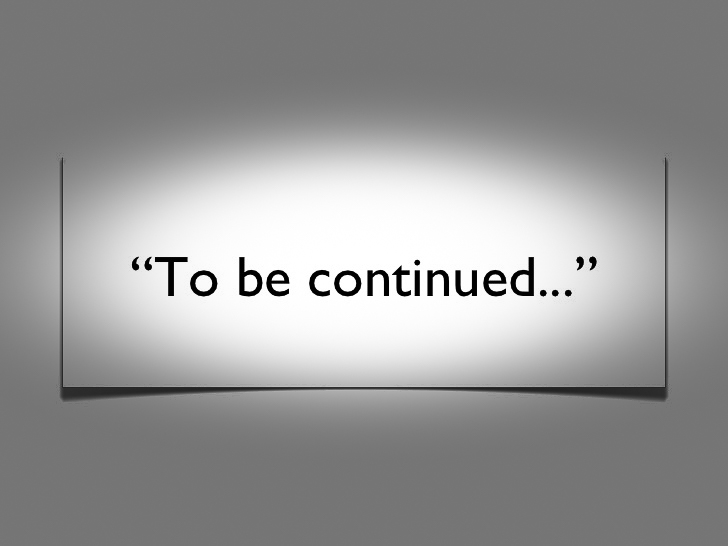